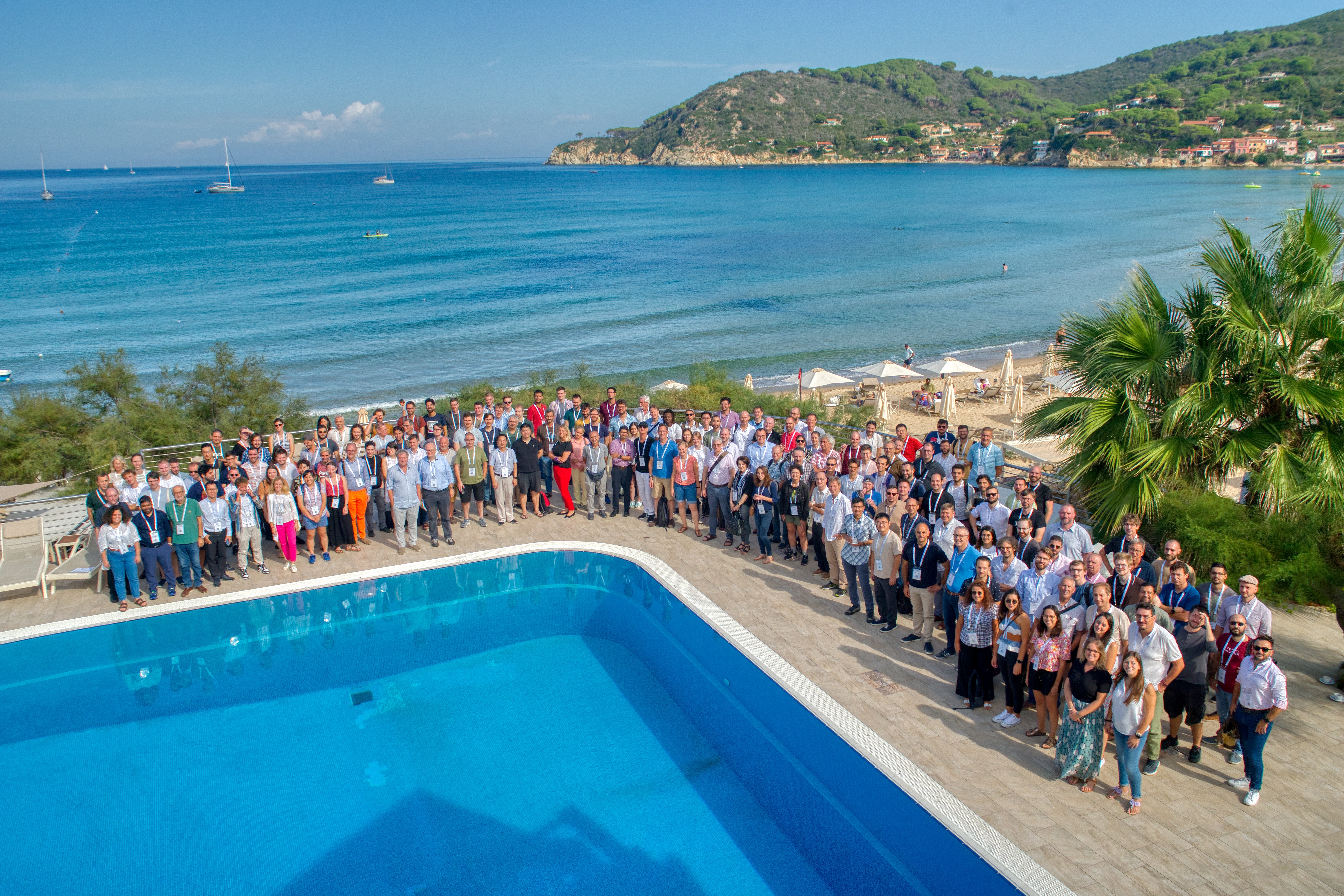 EAAC 2023 Closing Remarks
Ralph Assmann (GSI)Massimo Ferrario (INFN)
17–22 Sept. 2023 Hotel Hermitage, La Biodola Bay, Isola d'Elba, Italy
IFAST = 	Innovation Fostering in Accelerator Science 		and Technology
			EU Project May 2021 – April 2025, Coordinator M. Vretenar
WP6: 	Novel Particle Accelerators Concepts and 	Technologies 
Contains European Network for Novel Accelerators (EuroNNAc4) = Sponsor of EAAC
Our Sponsors
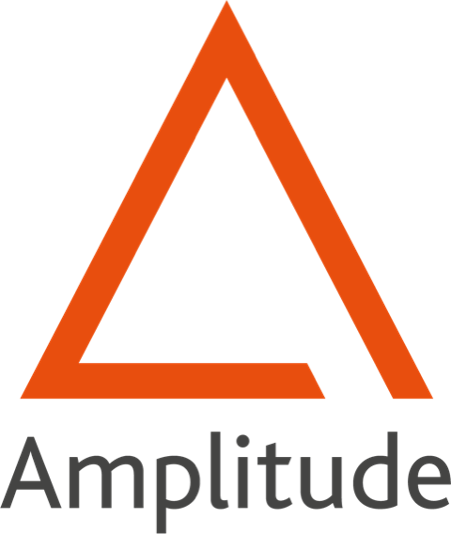 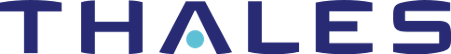 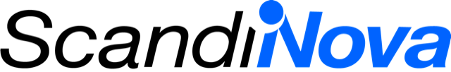 3
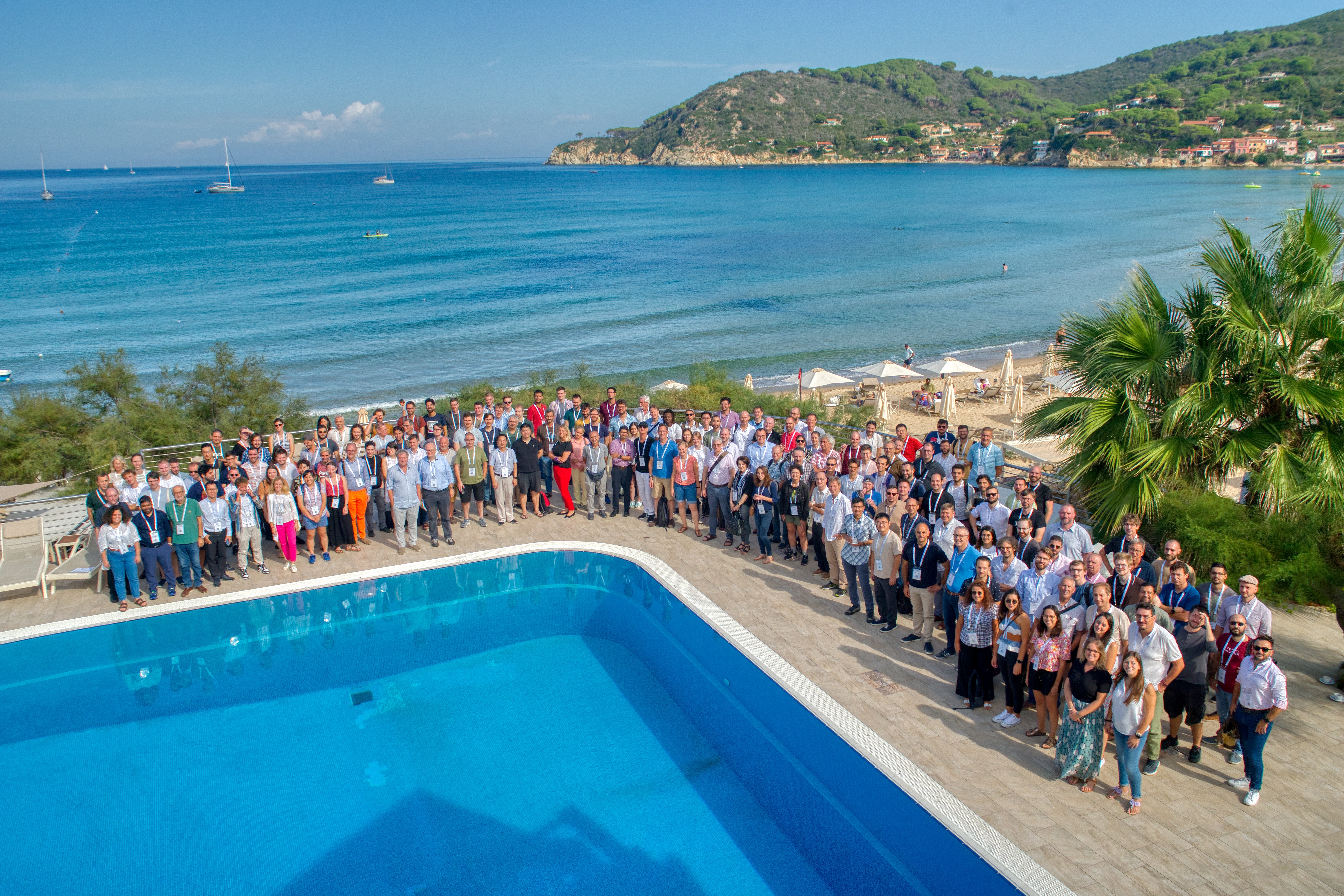 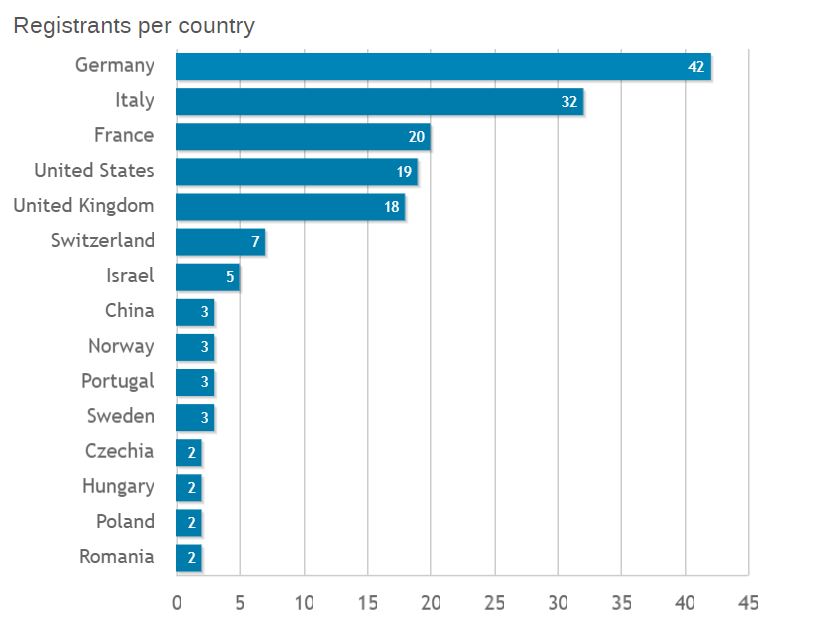 198 Participants
Delegates
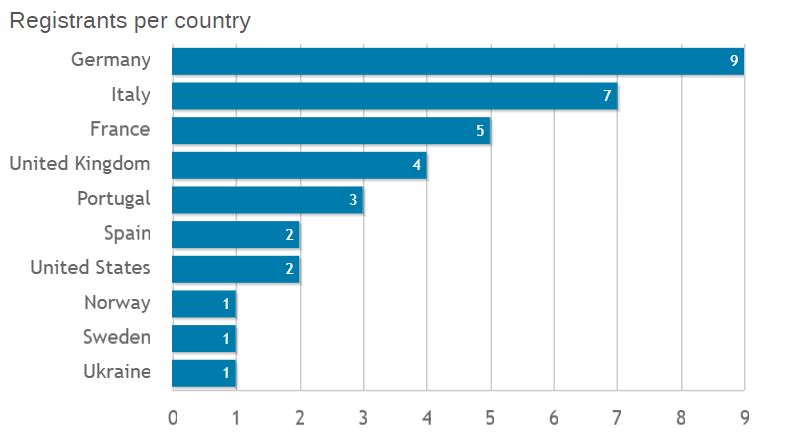 163 Delegates
35 Student Grants
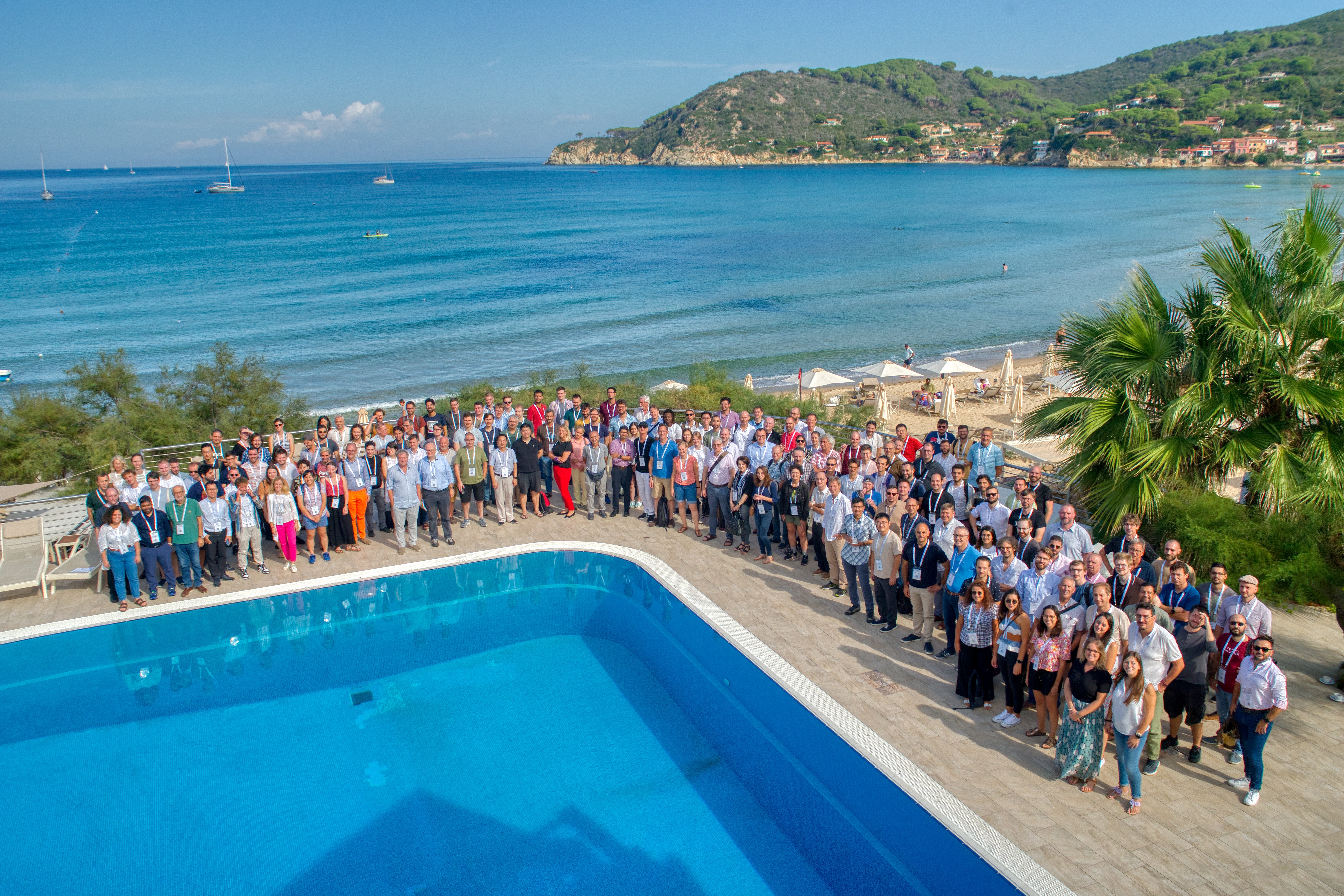 Programme Committee

Enrica Chiadroni, 
(University of Roma, La Sapienza), Ralph Assmann (INFN & GSI),  Massimo Ferrario (INFN),    Angelo Biagioni (INFN)      Marco Borghesi (Queens University)      Sara Casalbuoni (EuXFEL)      Min Chen (Shangai University)      Gilles Cheriaux (CNRS)      Brigitte Cros (Paris Saclay)      Paul Crump (FBH-Berlin)      Mariastefania De Vido (STFC)      Andreas Doepp (LMU Munchen)        Leonida A. Gizzi (INO-CNR)      Bernhard Holzer (CERN)      Rasmus Ischebeck (PSI)      Malte Kaluza (Jena)      Damien Minenna (CEA)      Andrea Mostacci (Sapienza University)      Rajeev Pattathil (STFC)      Riccardo Pompili (INFN)      James Rosenzweig (UCLA)      Andrea Renato Rossi (INFN)        Gianluca Sarri (QUB)      Christophe Simon-Boisson (Thales)      Arnd Specka (Ecole Polytechnique)      Sami Tantawi (SLAC)      Maxence Thevenet (DESY)      Roman Walczak (JAI)      Louise Willingale (Michigan University)   Matthew Zepf (Jena Univ.)
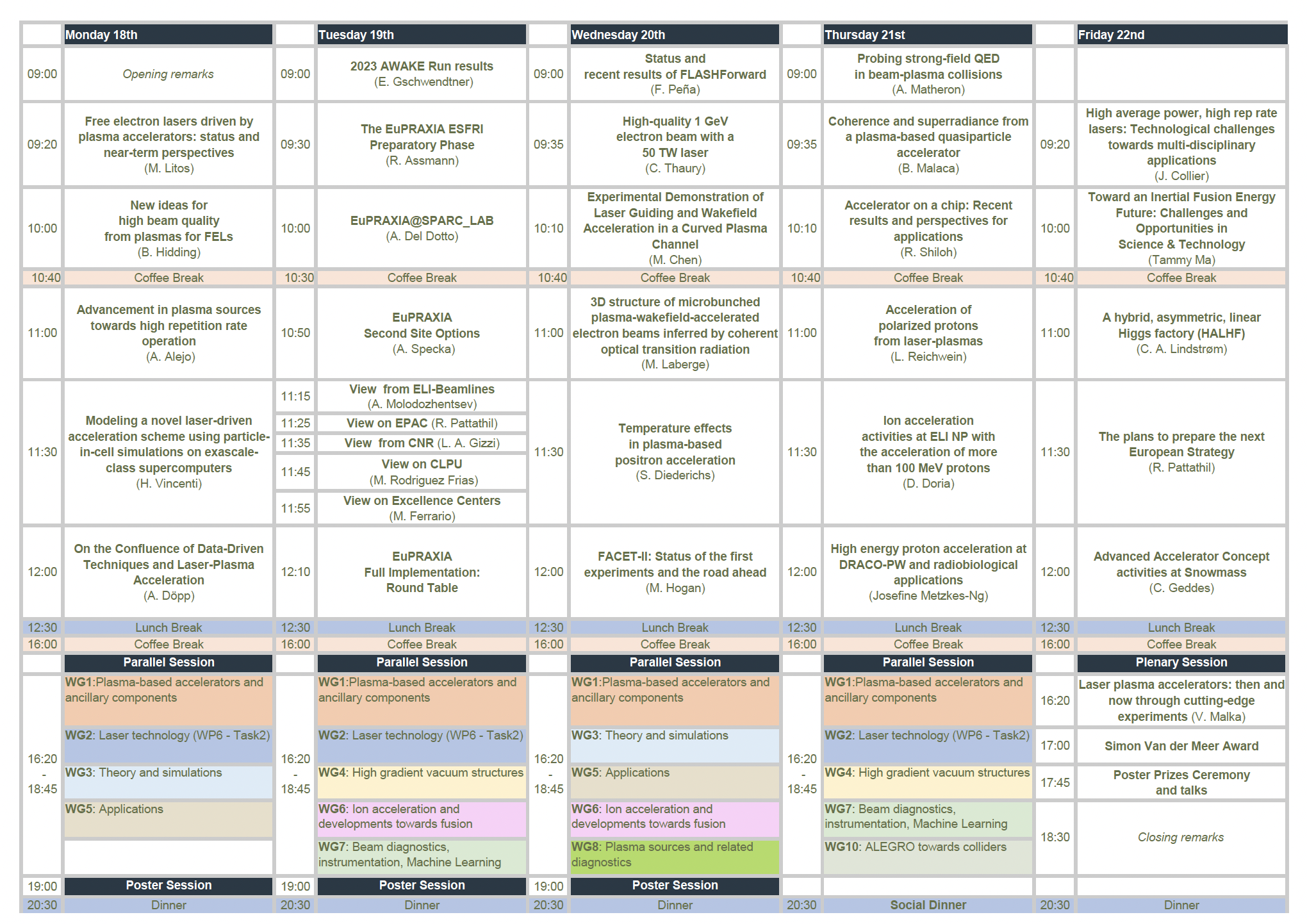 Total contributions: 209

Plenary: 31 (5 short presentation in EuPRAXIA round table, 2nd sites + excellence centers)
Parallel: 112
WG1: 24
WG2: 19
WG3: 13
WG4: 9
WG5: 12
WG6: 12
WG7: 9
WG8: 7
WG10: 7
Poster participants: 31
Poster students: 35
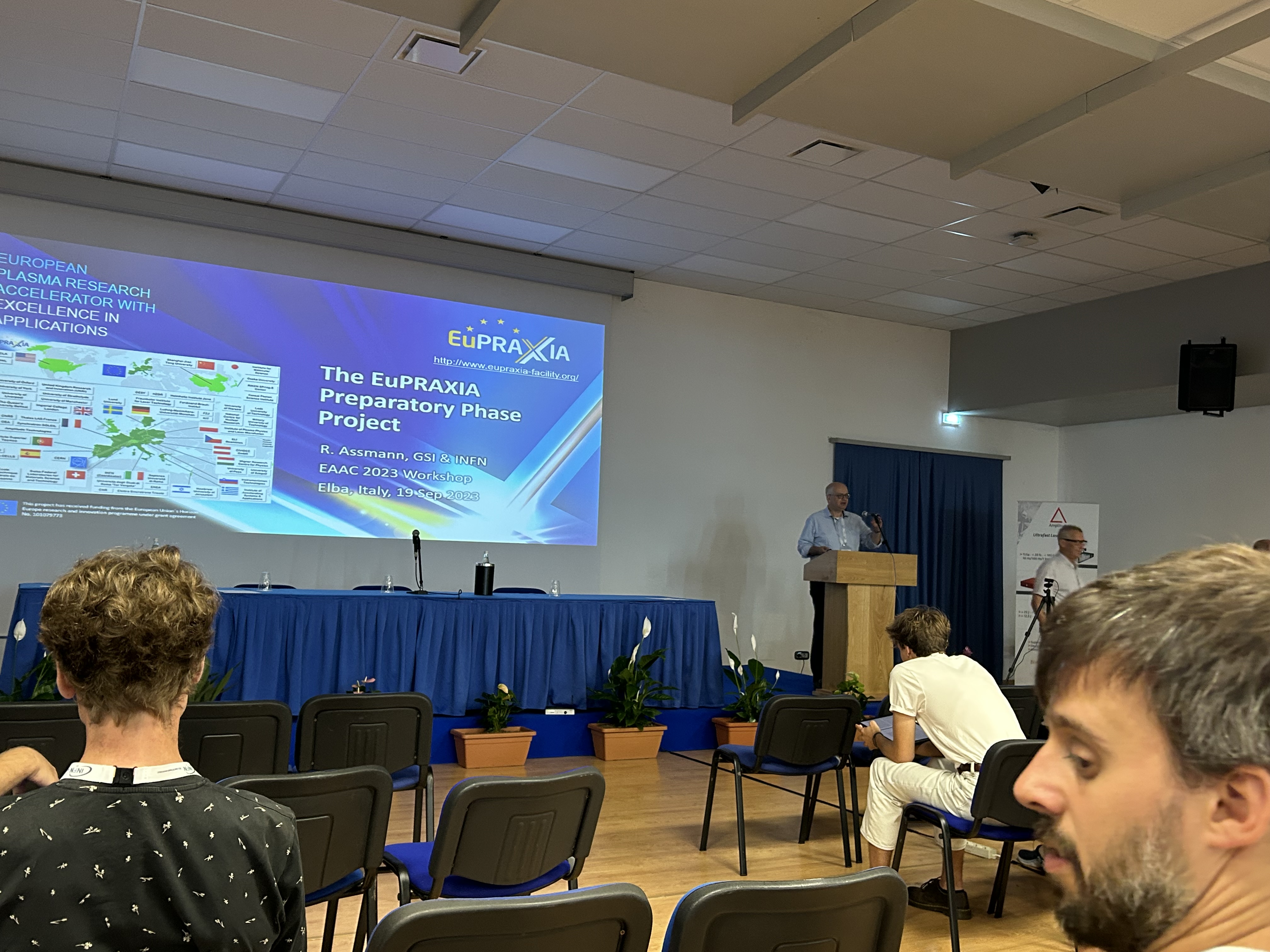 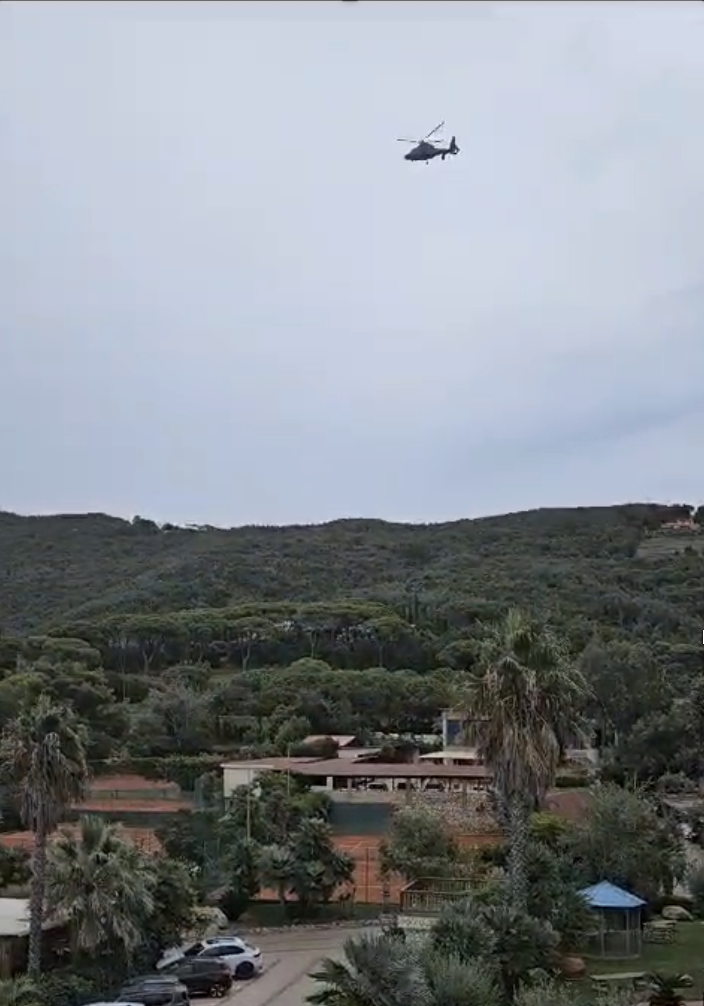 Many thanks Ralph for all what you did  for EuPRAXIA!!

And see you soon !!
Fake News
Proceedings
Proceedings will be published in Journal of Physics: Conference Series
There manuscripts will undergo a peer review
The proceedings will be available under Open Access
Submission deadline: one month from now, i.e. October 23
All recipients of the Student Grant are expected to submit a manuscript
We will ask you to review papers
Rasmus Ischebeck
8
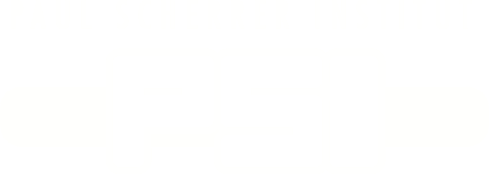 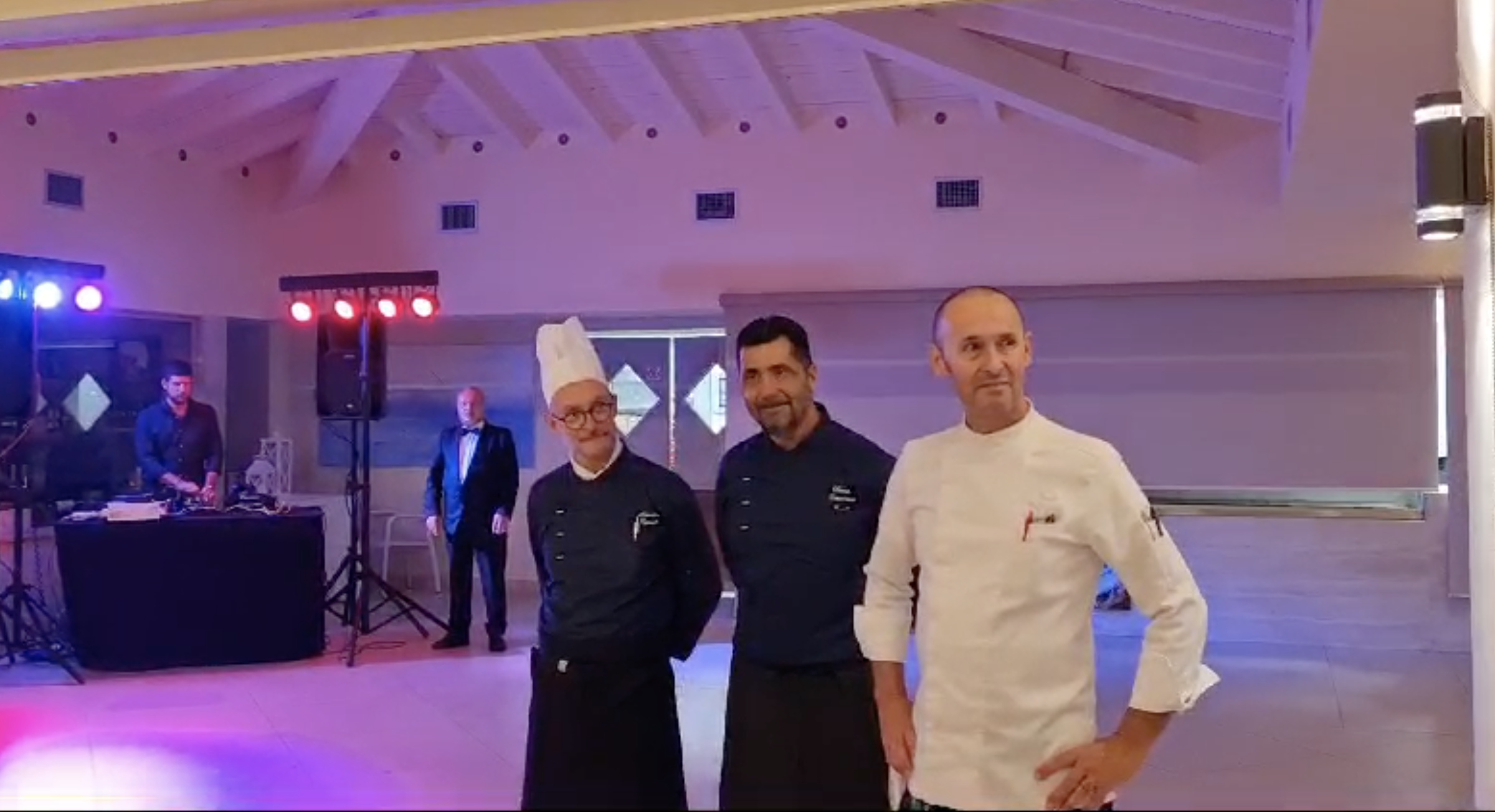 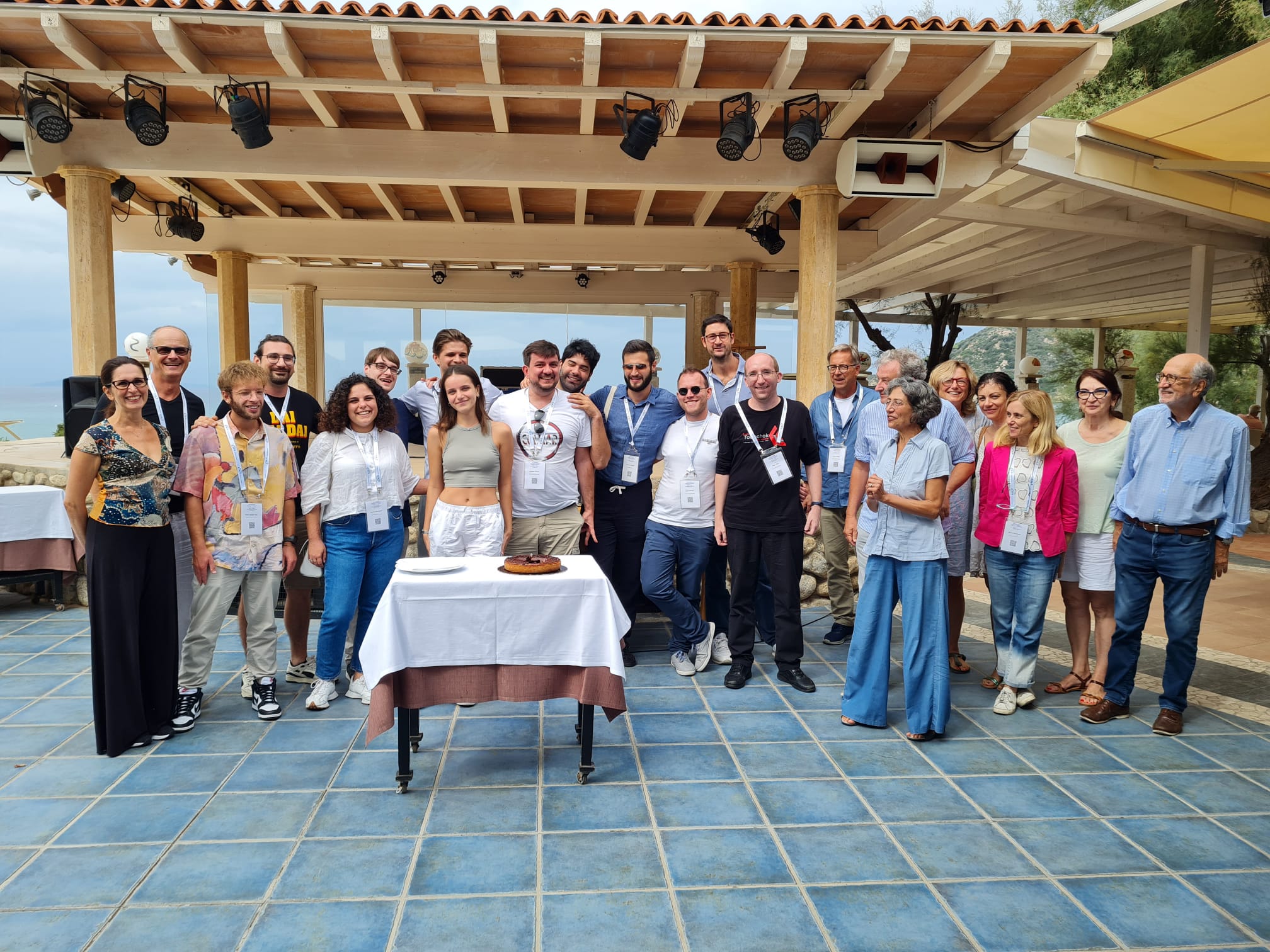 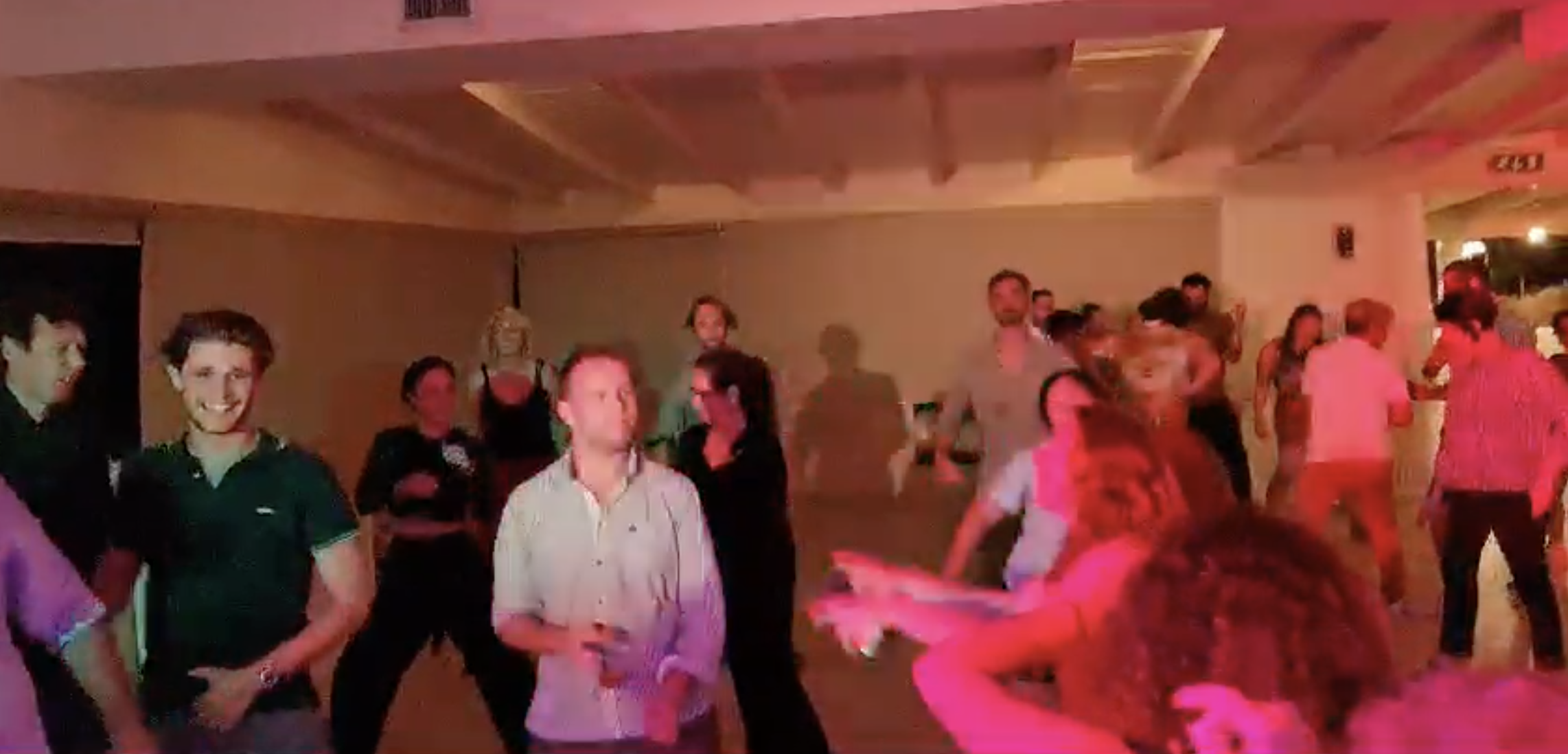 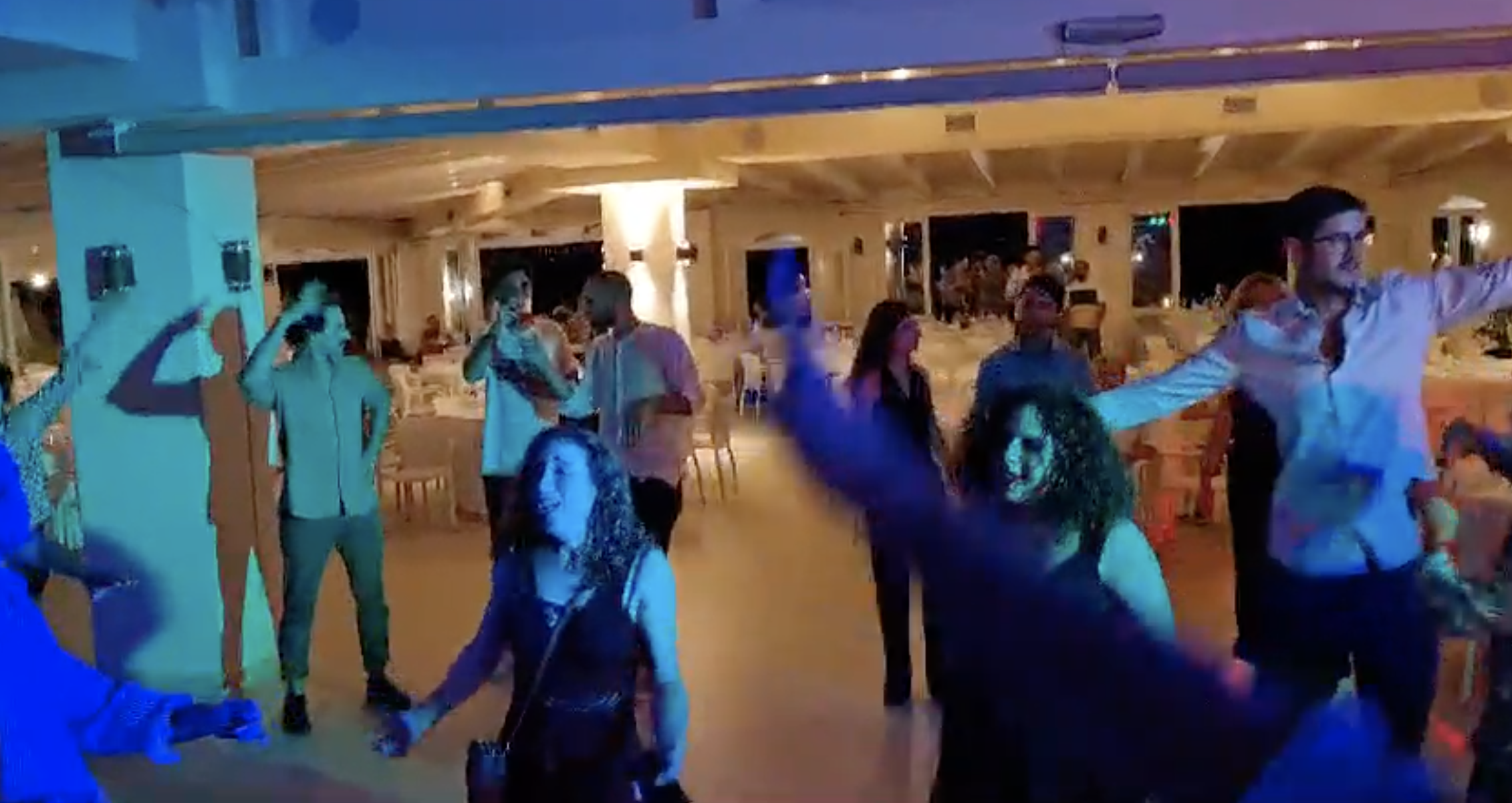 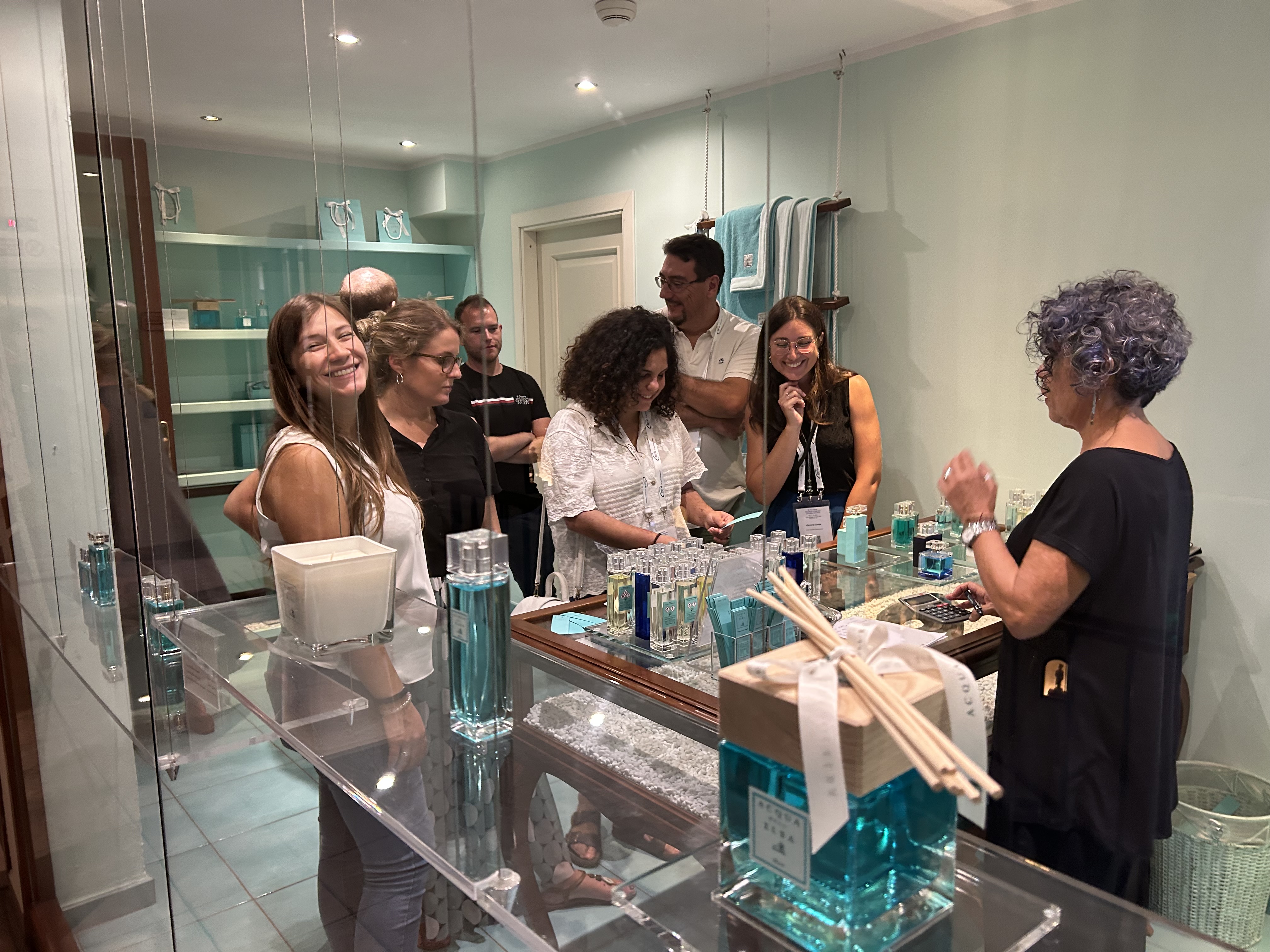 Local Organizing Committee
  Gemma Costa (INFN - LNF, Italy)      Lucio Crincoli (INFN - LNF, Italy)      Martina Del Giorno (INFN - LNF, Italy)      Maurizio Garzella (INFN - Pisa, Italy) 
Nicola Giannini (INFN - Pisa, Italy)     Lucia Lilli (INFN - Pisa, Italy)      Gabriele Lo Re (INFN - Pisa, Italy)      Andrea Quattrini (INFN - LNF, Italy)      Valeria Rosicarelli (INFN - LNF, Italy)      Fabio Villa (INFN - LNF, Italy)      Giulia Vinicola (INFN - LNF, Italy
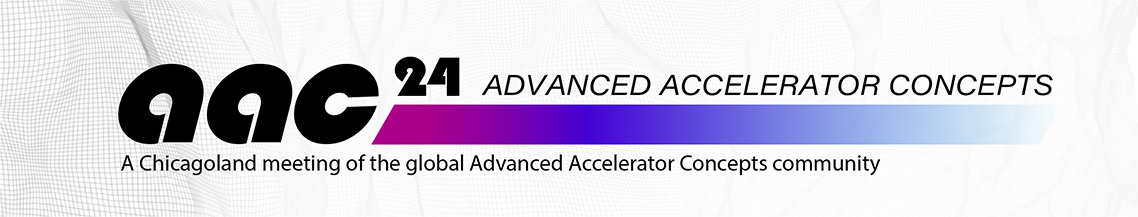 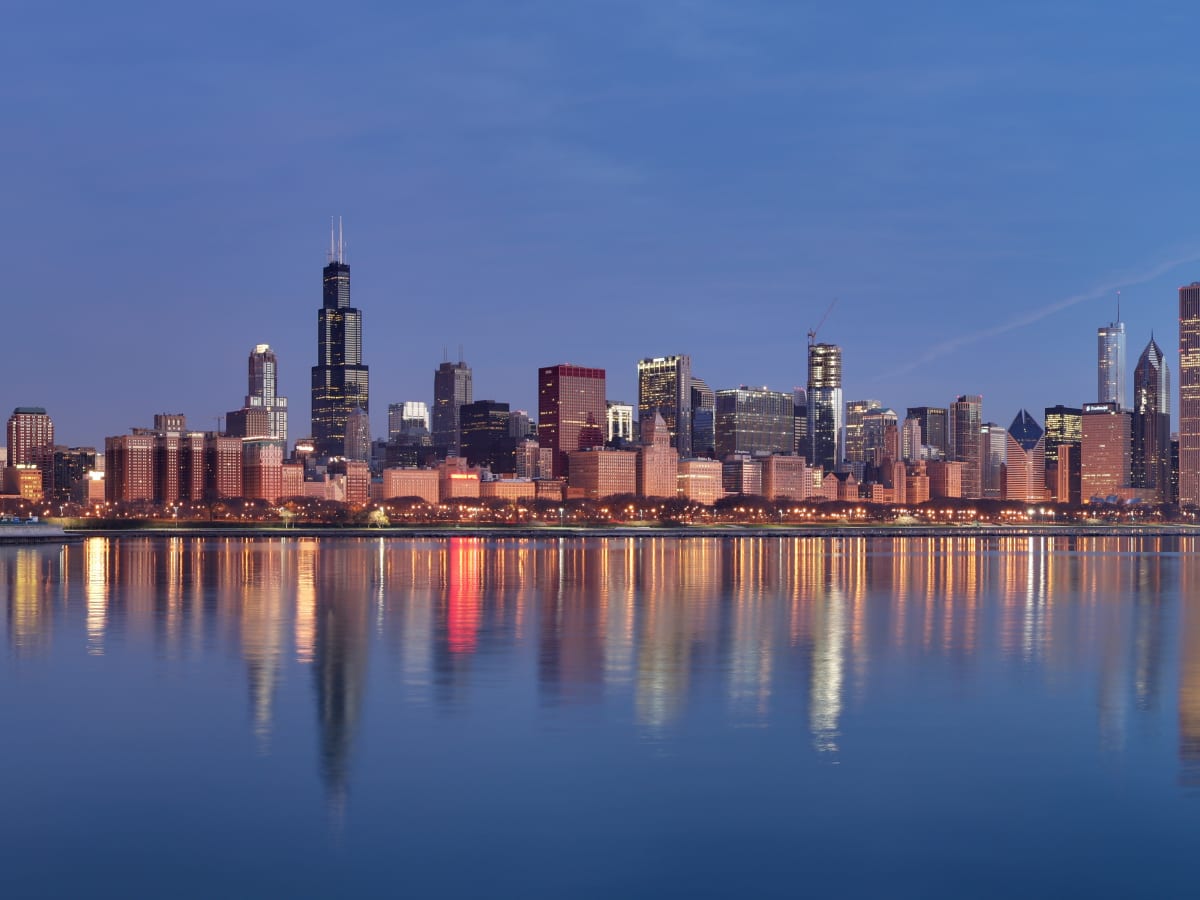 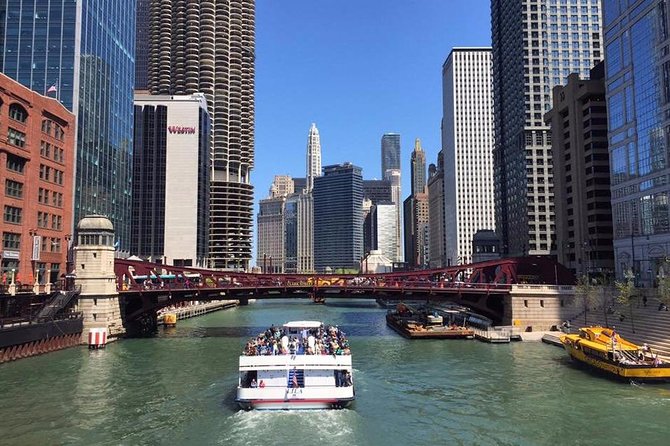 Join us in Chicagoland
summer of 2024
Chicago 
      
Architectural             Boat Tour
Jul 21 – 26, 2024
NIU Naperville Conference Center
https://indico.fnal.gov/event/59618/
Birthplace of the skyscraper
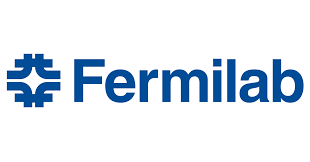 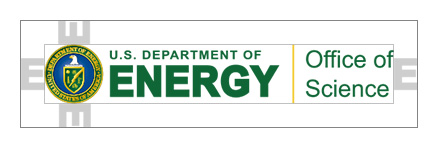 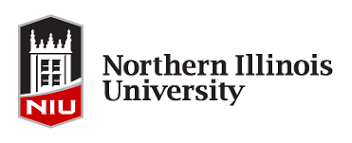 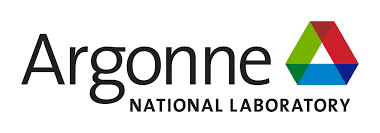 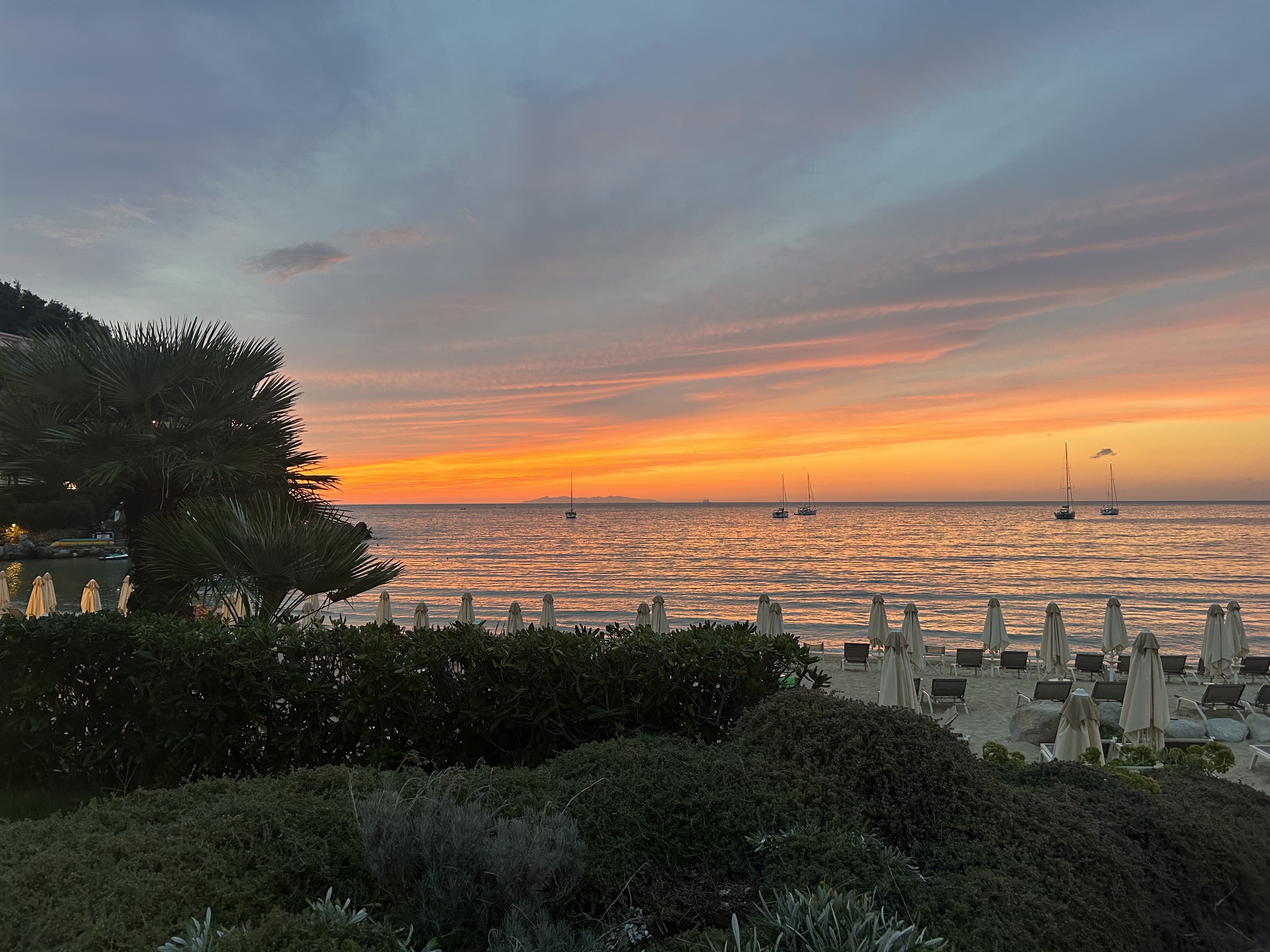 Looking forward to seeing you all at EAAC 2025!